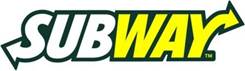 REUNIÓN FRANQUICIADOS
ARGENTINA
Andres Irigo
Agosto 2013
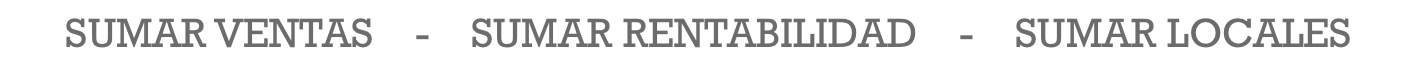 RENTABILIDAS A TRAVES DE LAS OFERTAS DE VALOR
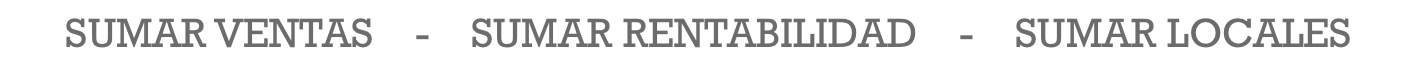 WOW
A traves de:
Oferta muy agresiva de una sub del menu.
Publicidad muy directa con un mensaje muy simple.
Alto incremento en trafico y unidades.
Buscamos:
Incremetar la ganancia.
Cómo cambian los números en un Programa Exitoso
% Costo de Alimentos: subirá algunos puntos %.
 Sin embargo, el monto del beneficio total en $ de se incrementará en función del volumen/ tráfico de la tienda.
 La meta es ganancia en $ no % FC.
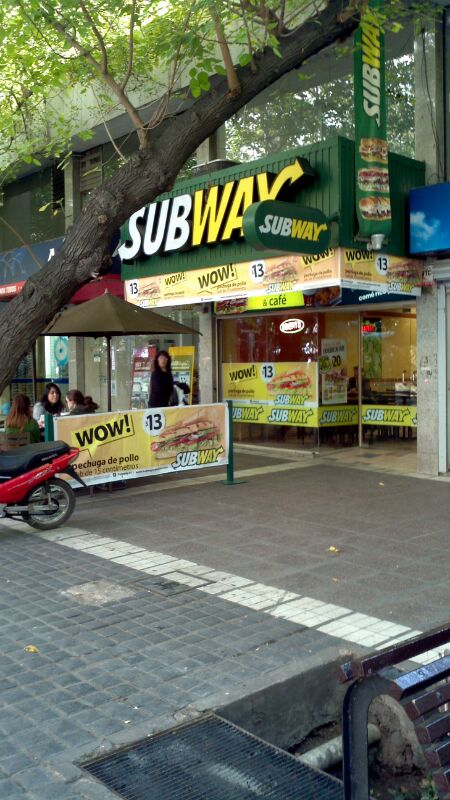 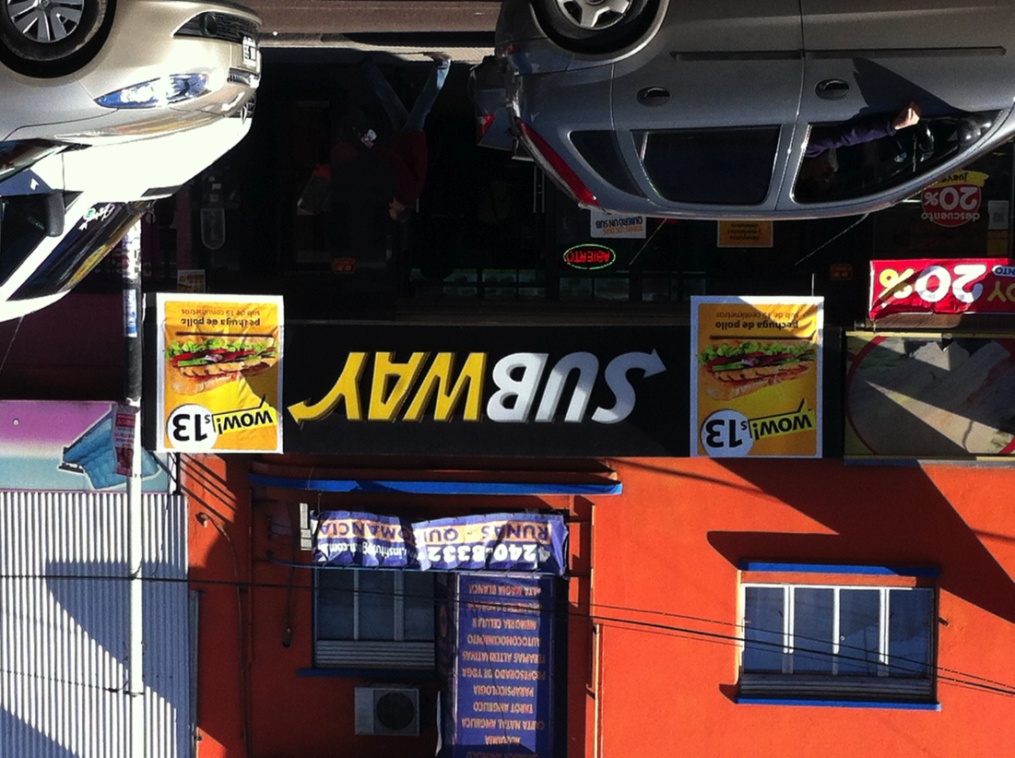 WOW!
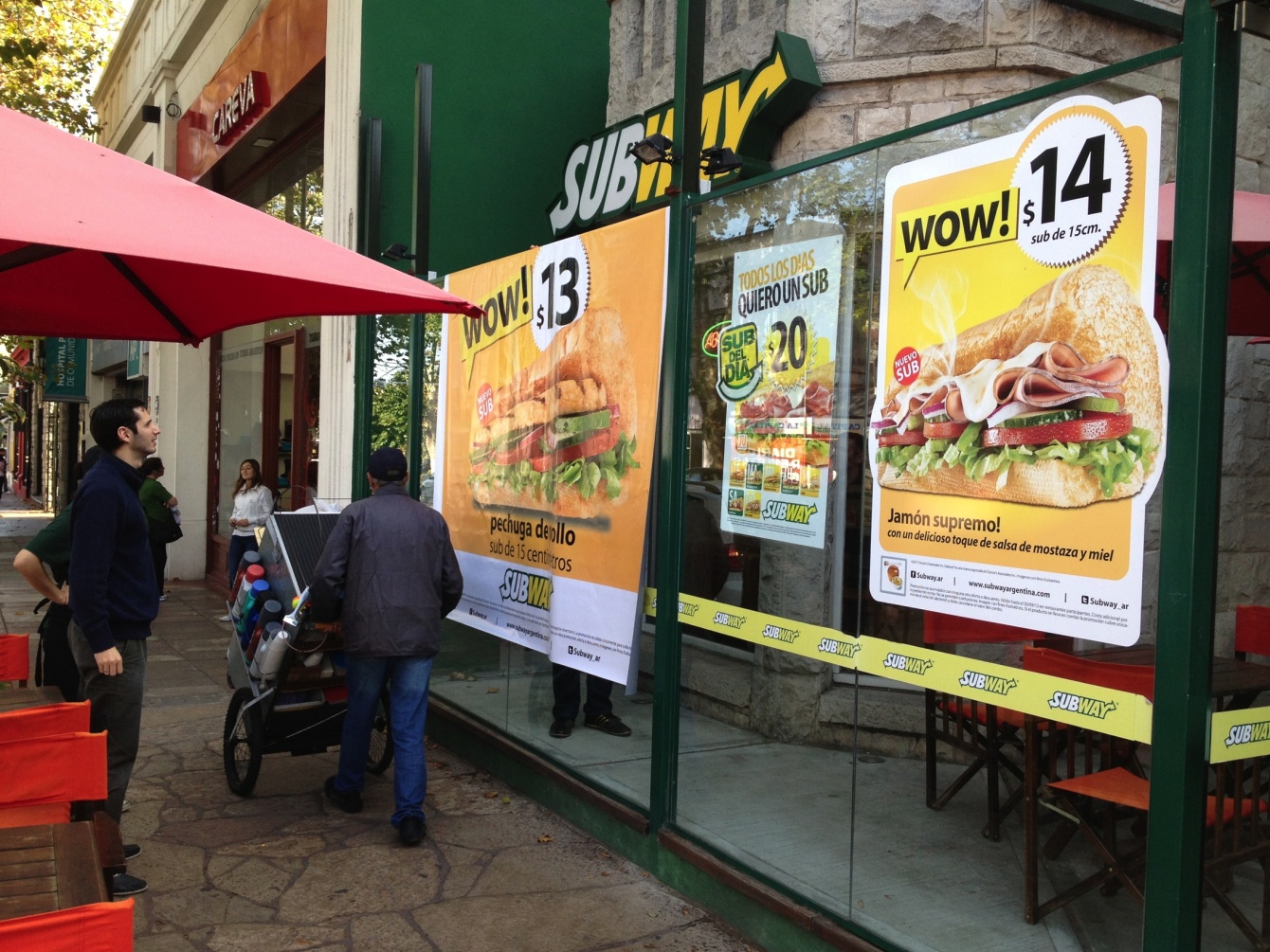 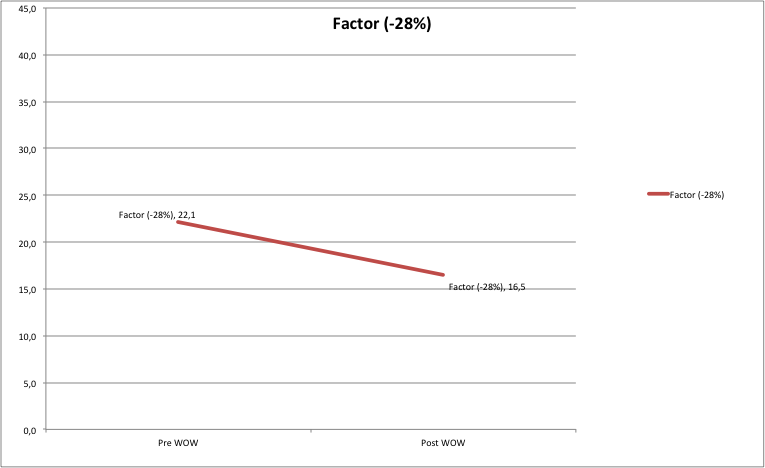 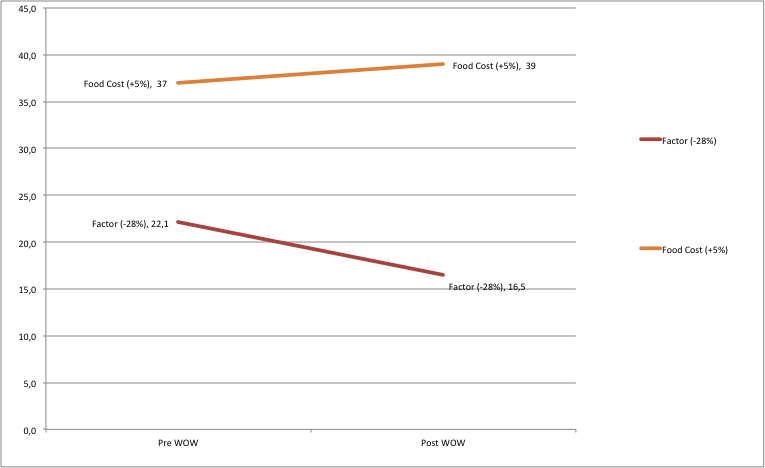 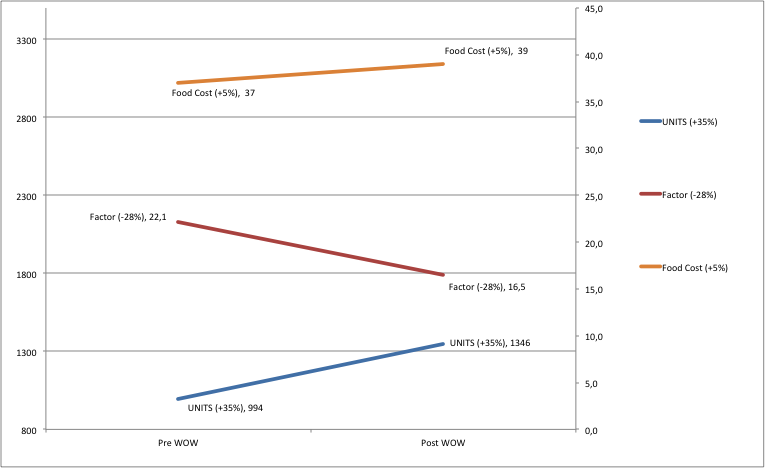 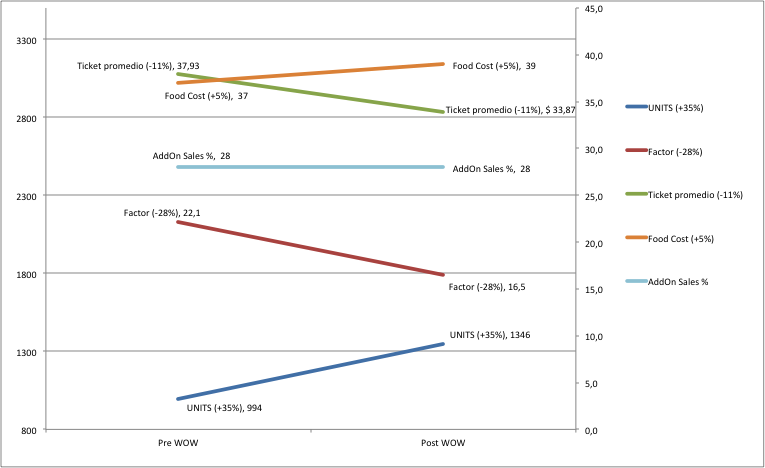 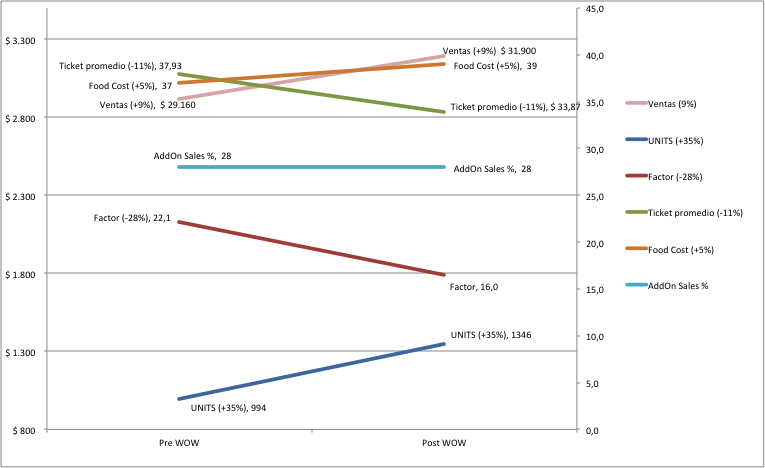 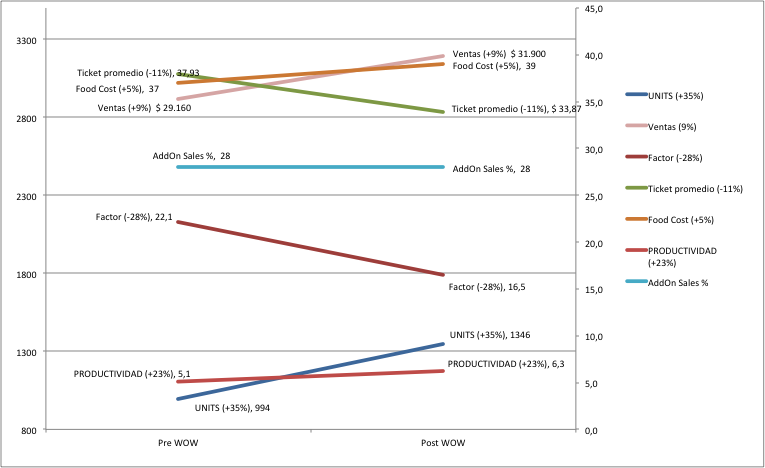 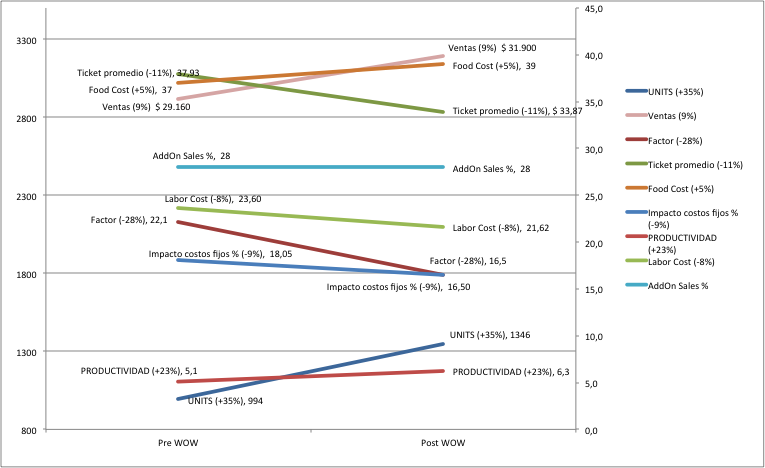 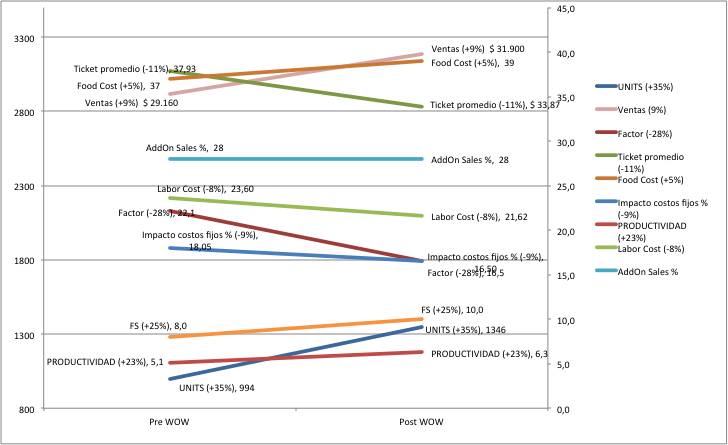 Evolucion WOW local 2013
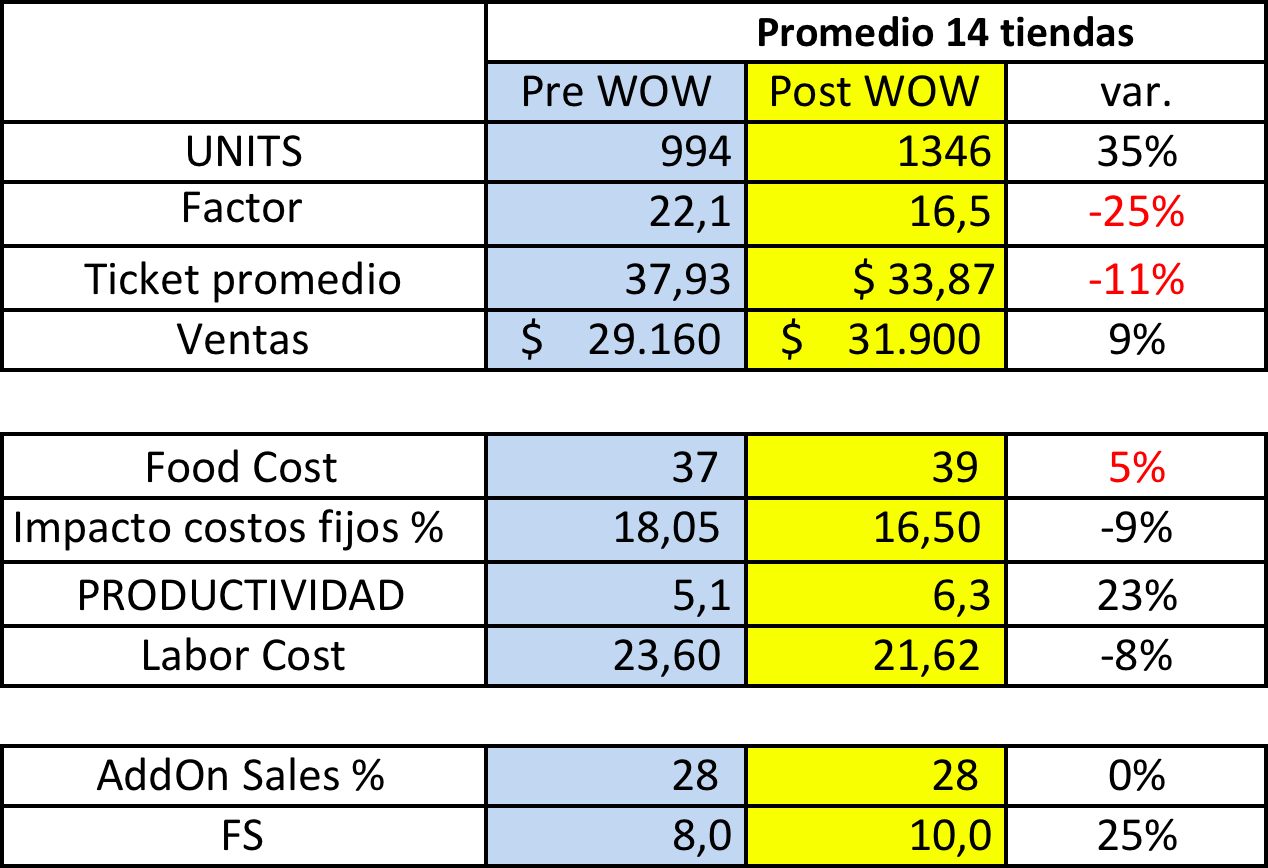 Evolucion WOW local 2013
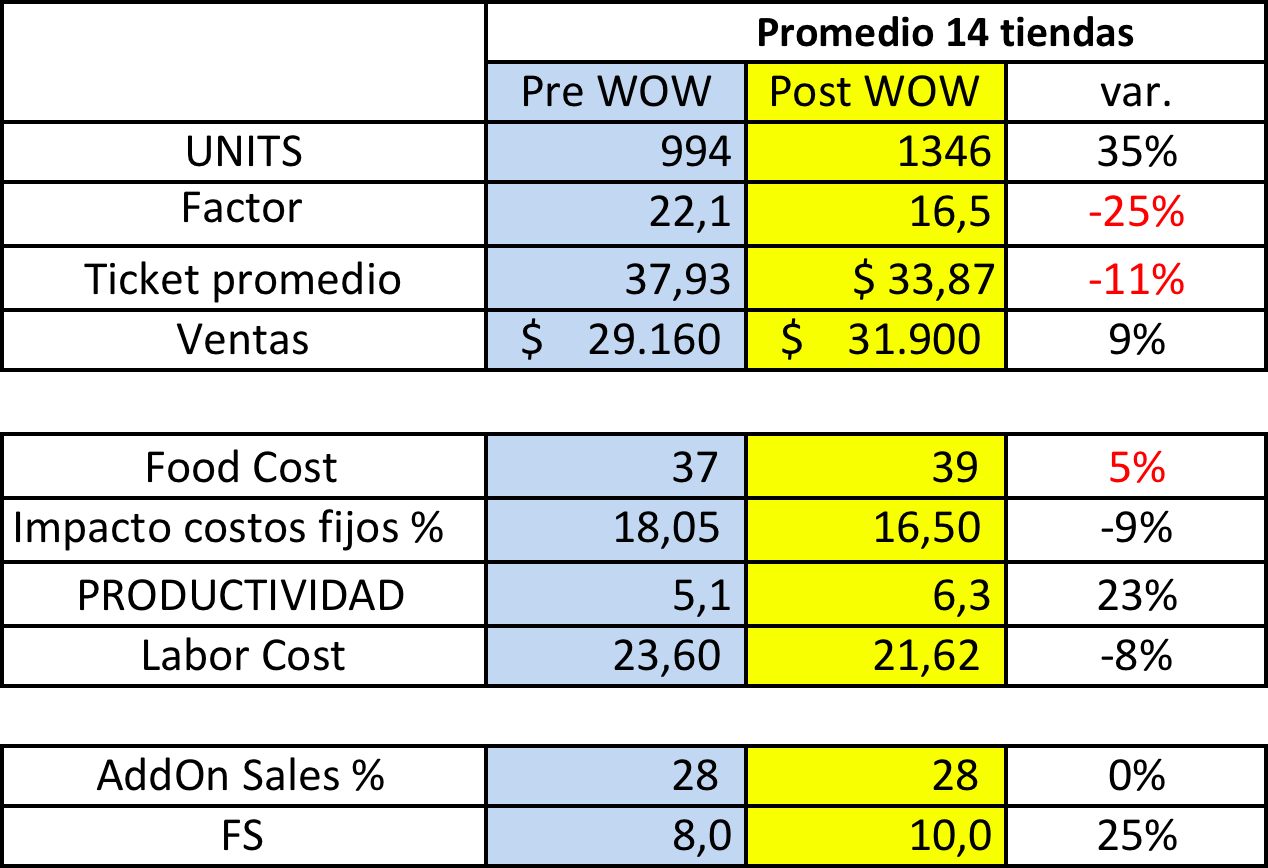 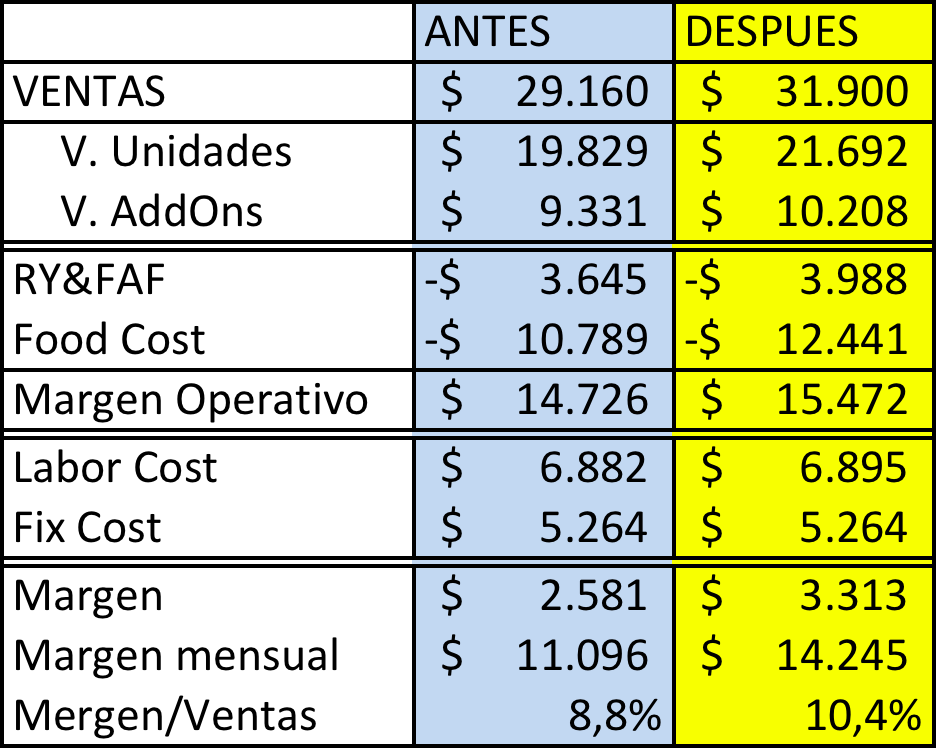 Evolucion WOW local 2013
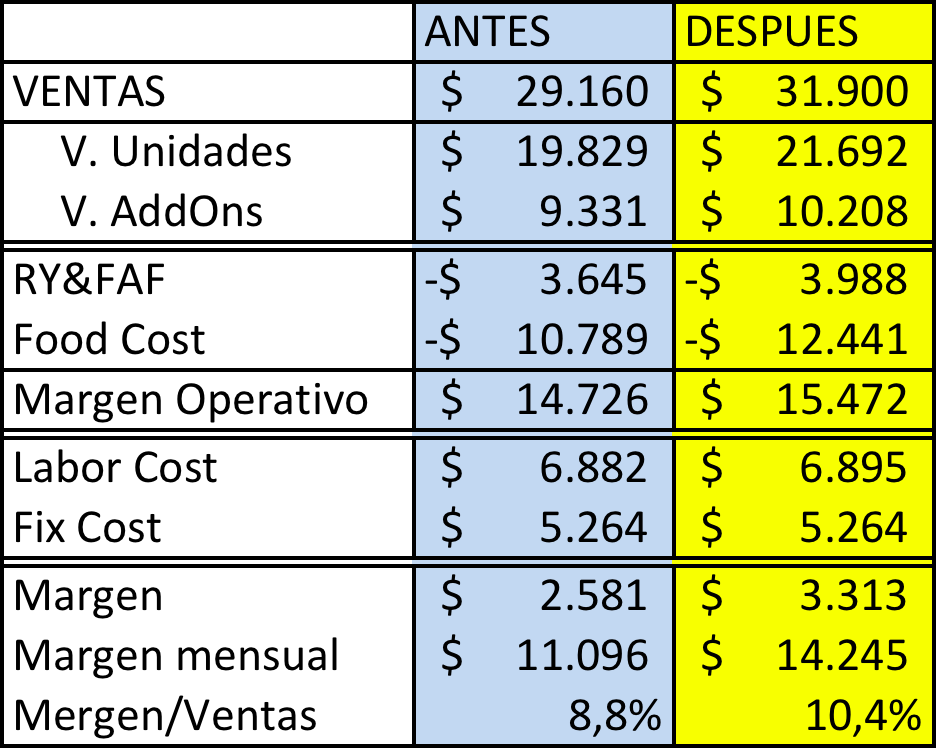 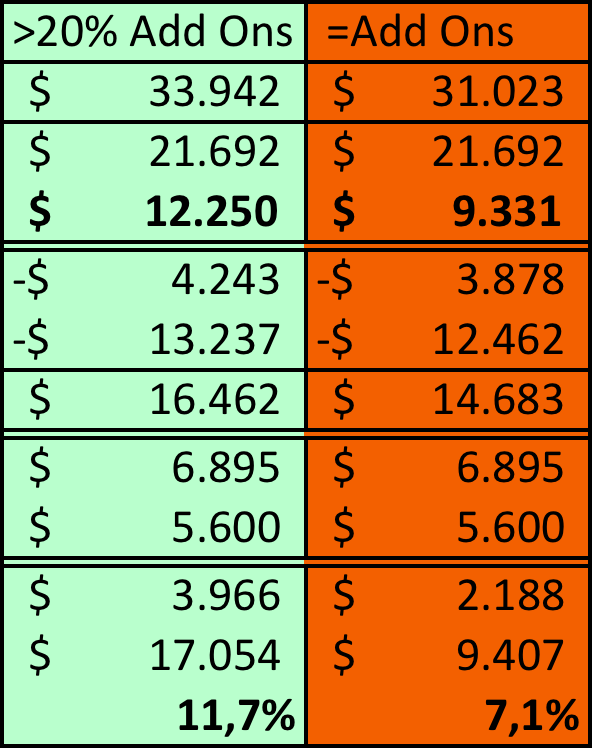 Lyle Swanson Turnaround Story
The Effects of Pelao - $2 Roasted Chicken Breast 6”
Planificacion, Metas y Desafios de un programa de valor
Desafio de aumentar la ventas dentro del local
Mejora operacional
Incentivos para equipo
Aumento de Unidades
Aumento de Factor
Aumentos de Adds On (Bebidas y Varios)
Bebidas
Varios
Snaks
Café
Cookies
Otros panificados
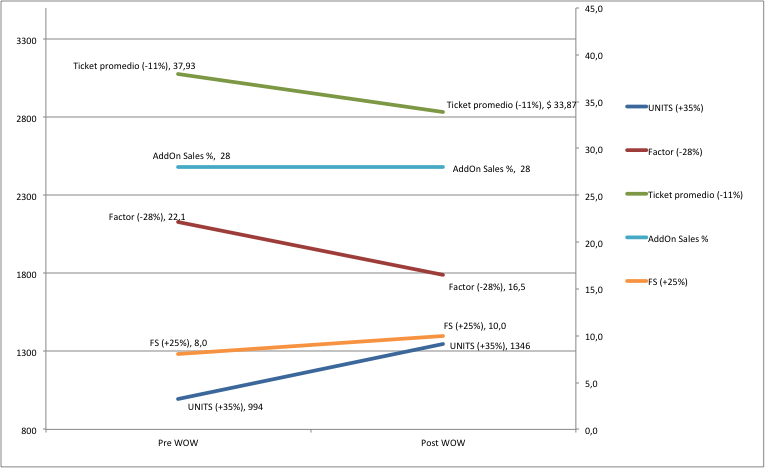 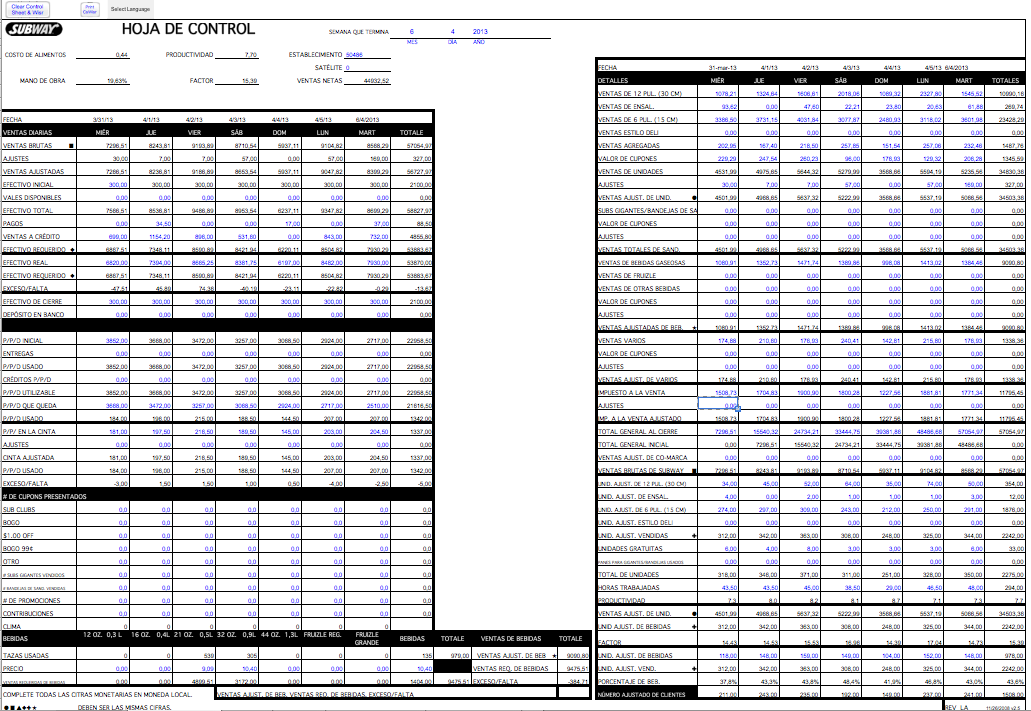 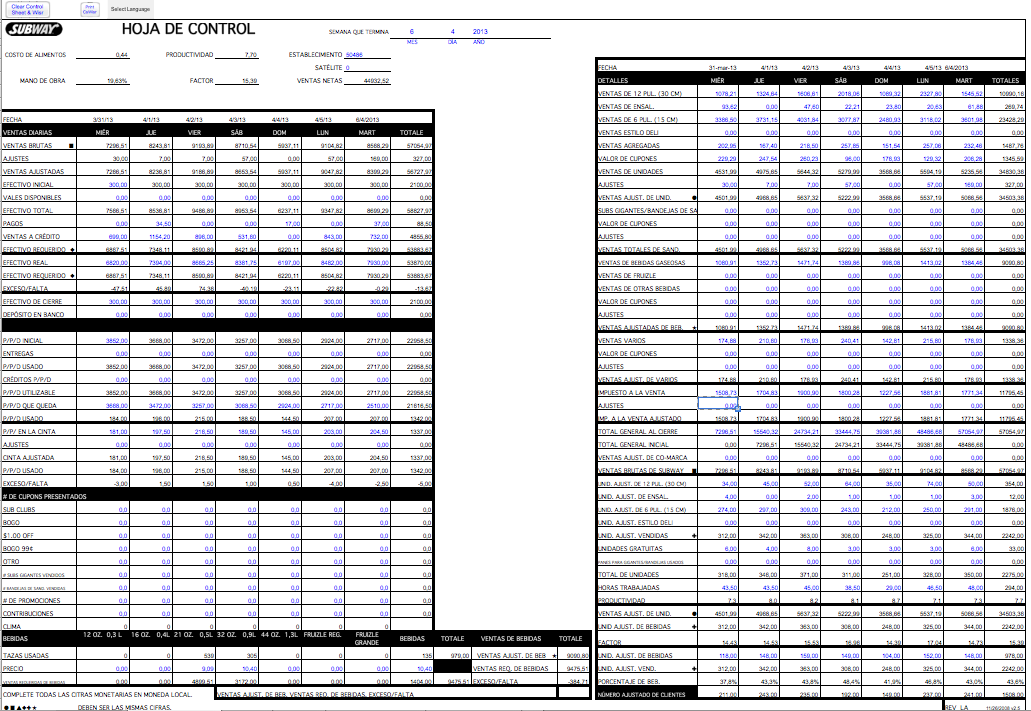 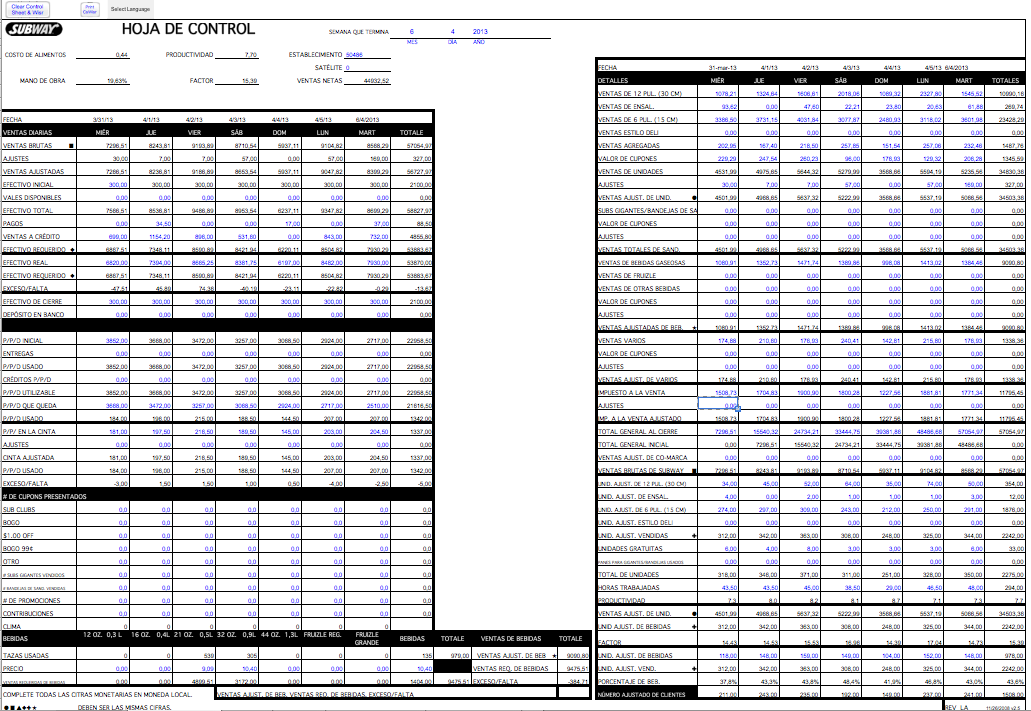 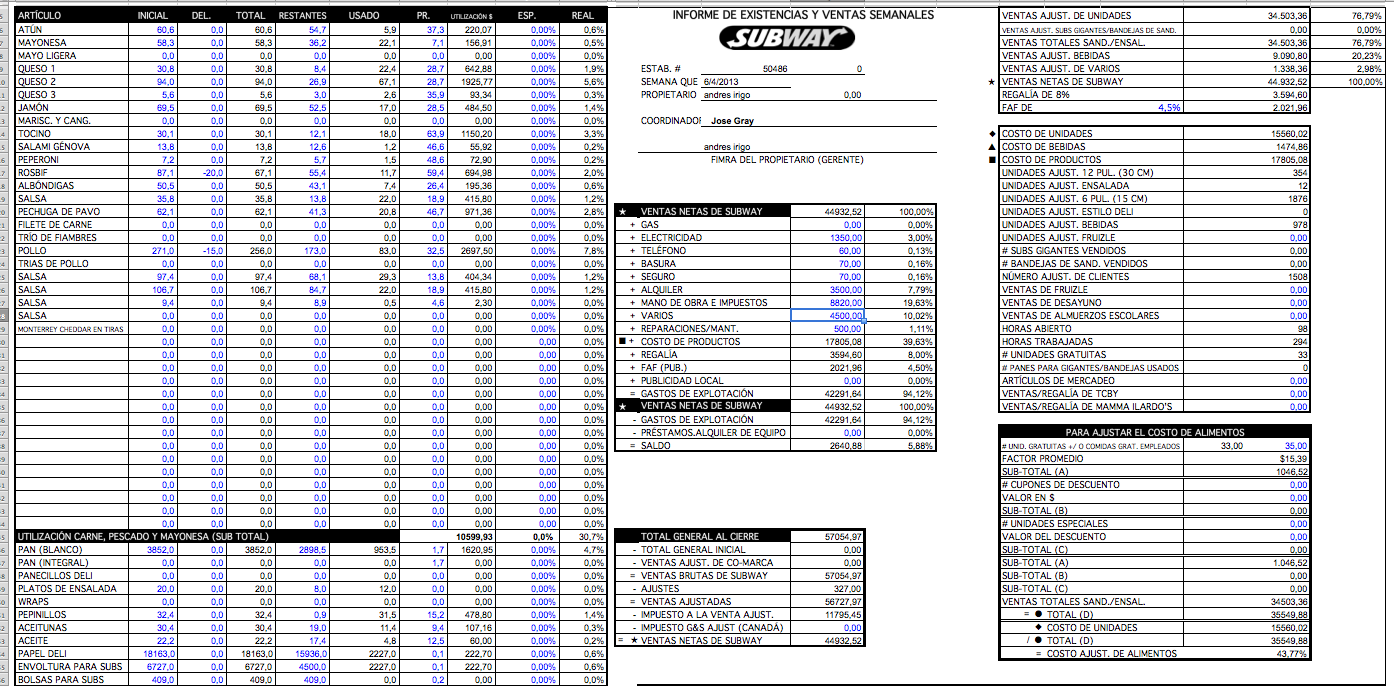 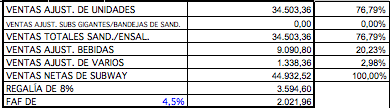 Sistema de Metas a traves del Software
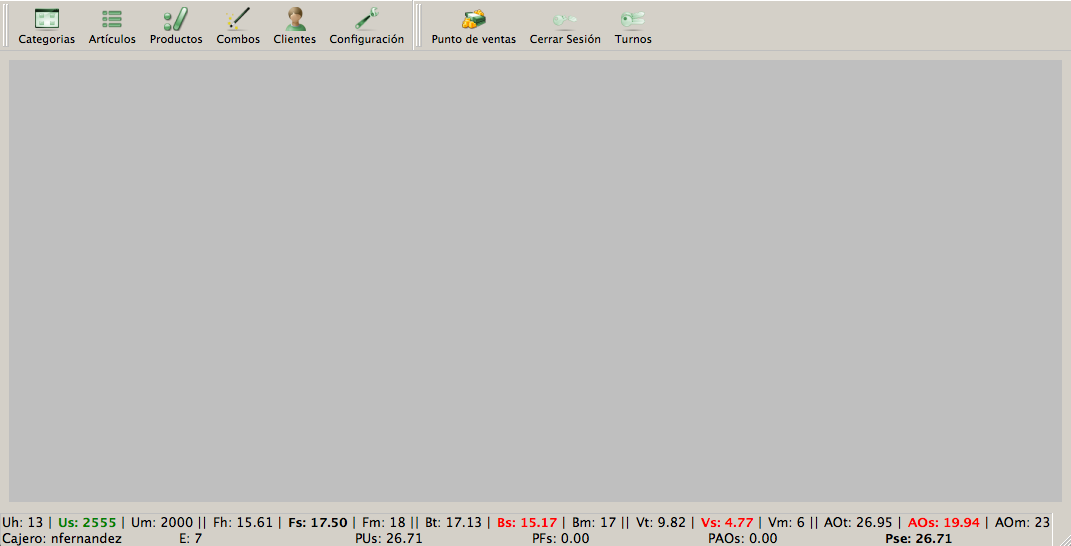 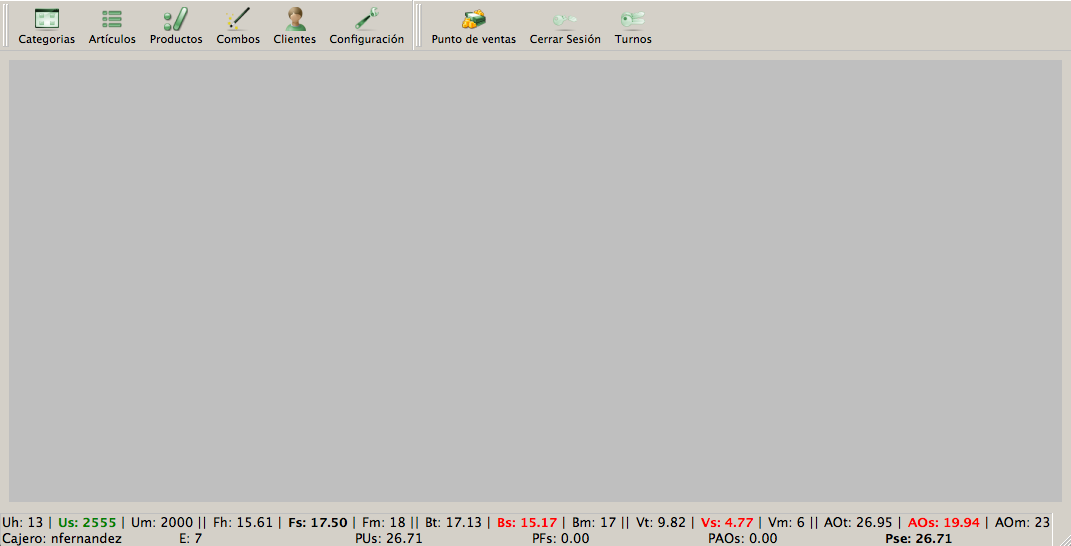 Uh: unidades/ hora
Us: cantidad de unidades semana
Um: Unidades Meta

Fh:  factor hora)
Fs: factor semana
Fm: Factor Meta

Bt:  Venta de bebida/turno. Es venta en dinero de bebidas dividido venta total. 
Bs: %bebida/semana
Bm: Bebidas Meta

Vt: %varios/turno.  Es venta de "varios" en dinero sobre venta total. 
Vs: % varios/semana
Vm: Varios Meta

Adds On: AO
AOs = Bs+Vs 
AOm:  AddOn Meta 

E: Cantidad de empelados para repartir el premio
PUs
PFs
PAOs
Pse: Premio semanal por empleado
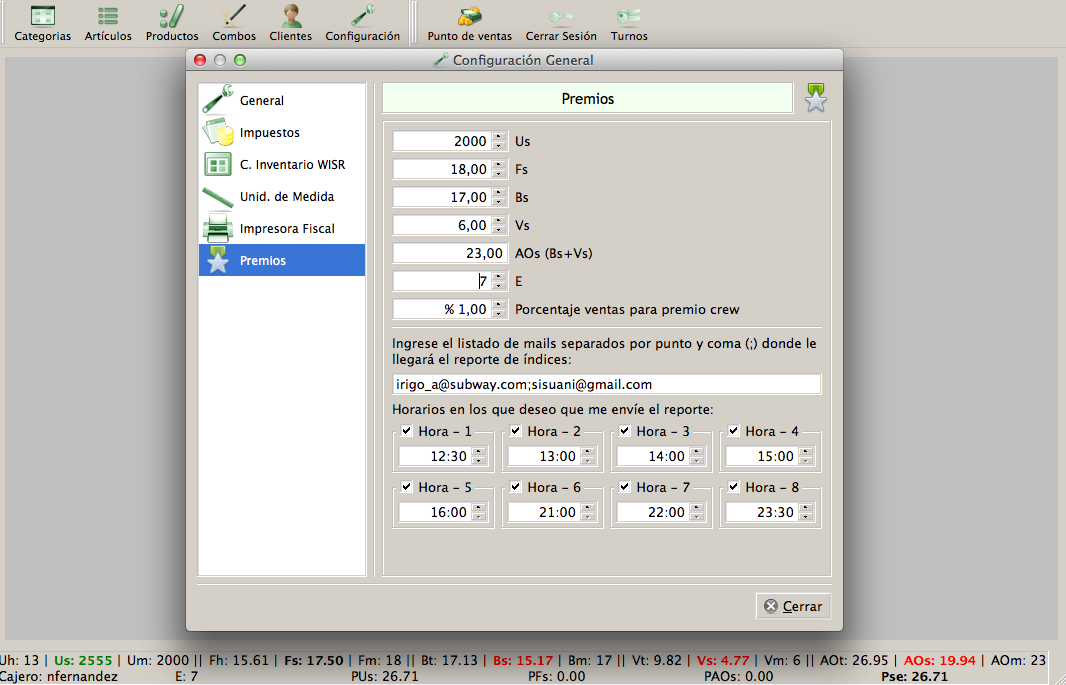 Mail
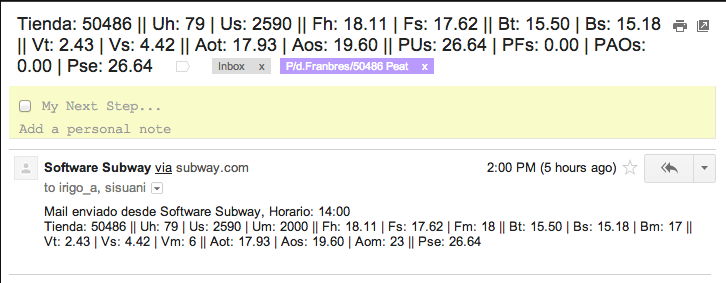